JEOPARODY     JEOPARODY     JEOPARODY     JEOPARODY     JEOPARODY     JEOPARODY     JEOPARODY     JEOPARODY JEOPARODY     JEOPARODY     JEOPARODY     JEOPARODY     JEOPARODY     JEOPARODY  JEOPARODY     JEOPARODY     JEOPARODY     JEOPARODY     JEOPARODY
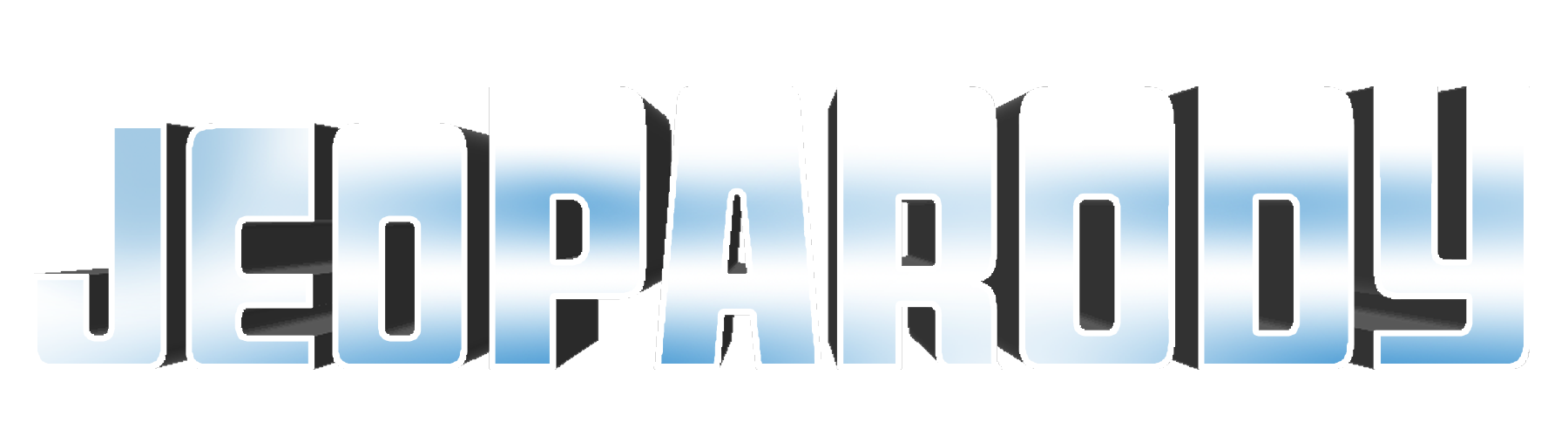 JEOPARODY     JEOPARODY     JEOPARODY     JEOPARODY     JEOPARODY     JEOPARODY     JEOPARODY     JEOPARODY JEOPARODY     JEOPARODY     JEOPARODY     JEOPARODY     JEOPARODY     JEOPARODY  JEOPARODY     JEOPARODY     JEOPARODY     JEOPARODY     JEOPARODY
FAQ:

Q. Is this game officially licensed by Jeopardy!?
A. No it’s not. This game is a PARODY game. 

Q. How do I reset the links on the main board back to yellow?
A. Simply close the PowerPoint file, and re-open, and the links will turn back to yellow.

Q. Why aren’t the sound effects working?
A. If the sound effects aren’t working, I would suggest upgrading your PowerPoint to something newer than 2008, and using a PC instead of a Mac if possible. Also, Google slides, Keynotes, etc. are not supported.

Q. Can I get a board with less categories? Can I add a custom logo?
A. Unfortunately these changes are a little too complex for me to explain or assist you via email, but if you’d like me to do a custom job for you for a small fee, send me an email at Reid@youthdownloads.com.
HERE ARE TODAY’S CATEGORIES
The Beginning
The 50’s
Attributes of God
Sin
Adam and Eve
The Covenant
Adam & Eve
The Covenant
The 50’s
Sin
The Beginning
Attributes of God
$100
$100
$100
$100
$100
$100
$200
$200
$200
$200
$200
$200
$300
$300
$300
$300
$300
$300
$400
$400
$400
$400
$400
$400
$500
$500
$500
$500
$500
$500
FINAL JEOPARODY
Why did God make you and all things?
For His own glory
How can you glorify God?
By loving Him and doing what He commands
Why are you to glorify God?
Because He made me and takes care of me.
Where do you learn how to love and obey God?
In the Bible alone.
Who wrote the Bible?
Chosen men who were inspired by the Holy Spirit.
How could Christ suffer?
Christ, the Son of God, became a man so that he could obey and suffer in our place.
What does God the Father guarantee in the covenant of grace?
To justify and sanctify all those for whom Christ died.
How does God justify you?
God forgives all my sins and accepts me as righteous through Christ.
How does God sanctify you?
God makes me more and more holy in heart and conduct.
What is meant by the atonement?
Christ satisfied God’s justice by his suffering and death as a substitute for sinners.
Name the three persons of God.
The Father, the Son and the Holy Spirit
Can you see God?
No. I cannot see God, but he always sees me.
Does God know all things?
Yes. Nothing can be hidden from God.
Can God do all things?
Yes. God can do all His holy will.
What is God?
God is a Spirit and does not have a body like men.
What does every sin deserve?
The wrath and curse of God.
How sinful are you by nature?
I am corrupt in every part of my being.
What is sin?
Sin is any lack of conformity to, or transgression of, the law of God.
What is meant by lack of conformity?
Not being or doing what God requires.
What is meant by transgression?
Doing what God forbids.
Who were our first parents?
Adam and Eve
How did Adam and Eve change when they sinned?
Instead of being holy and happy, they became sinful and miserable.
What effect did the sin of Adam have on you and all people?
We are all born guilty and sinful.
Of what were our first parents made?
God made Adam’s body out of the ground and Eve’s body out of a rib from Adam.
How did God create man?
God created man, male and female, after his own image.
What is a covenant?
A relationship that God establishes with us and guarantees by His word.
What did God promise in the covenant of life?
To reward Adam with life if he obeyed God perfectly.
What did God threaten in the covenant of life?
To punish Adam with death if he disobeyed God.
Why can’t anyone be saved through the covenant of life?
Because all have broken it and are condemned by it.
How did you break the covenant of life?
Adam represented all people, and so I fell with Adam in his first sin.
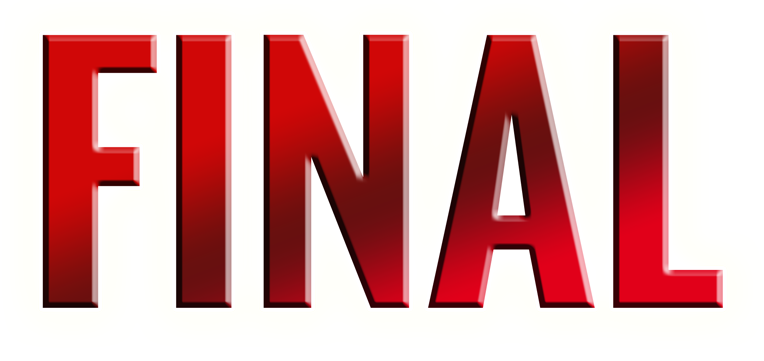 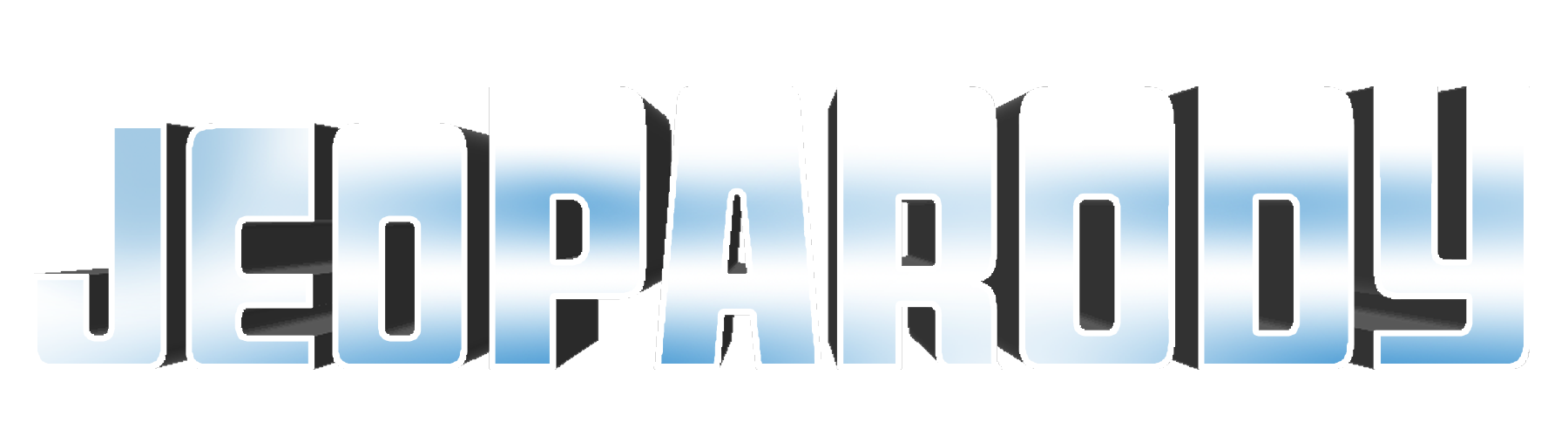 Can anyone go to heaven with this sinful nature?
GO TO
PROMPT
(RESPONSE)
Start Timer
No. Our hearts must be changed before we can believe in Jesus and go to heaven.